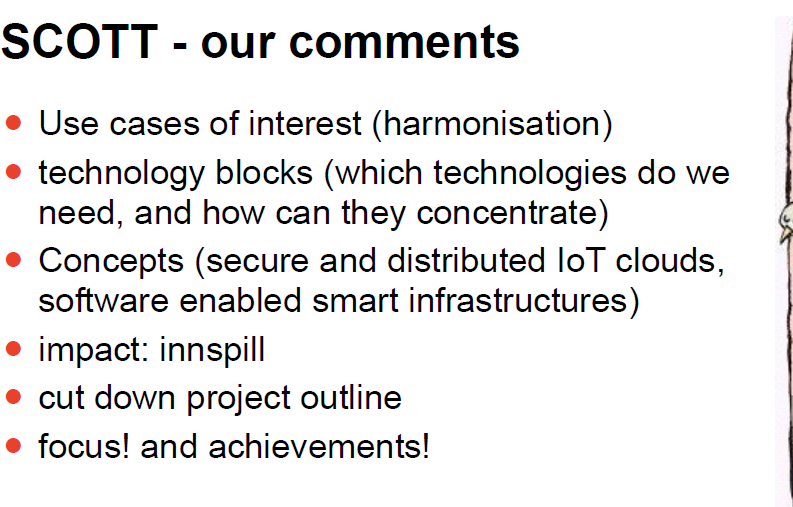 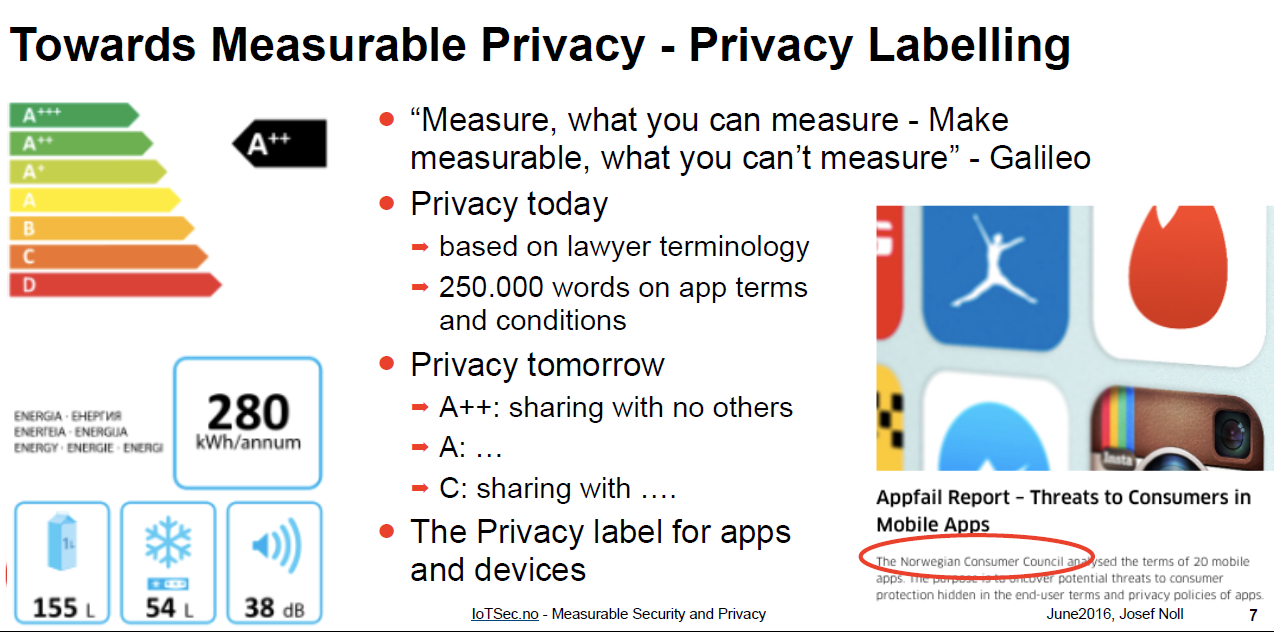 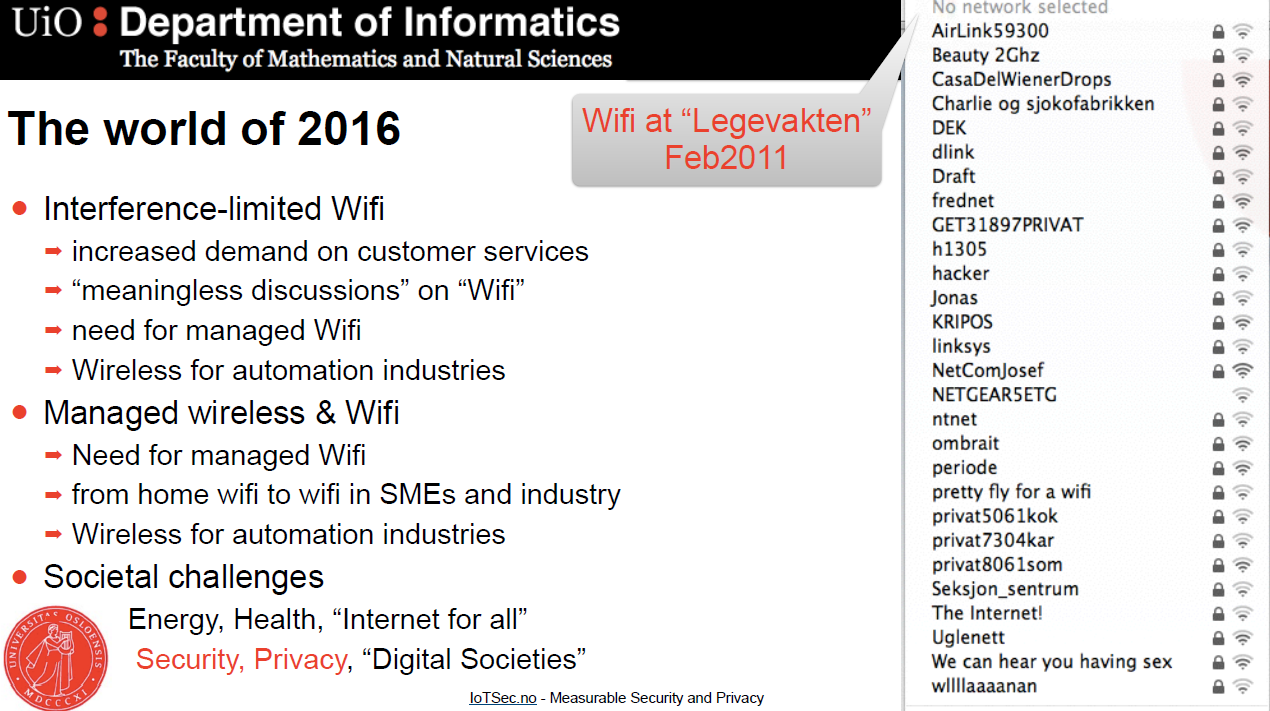 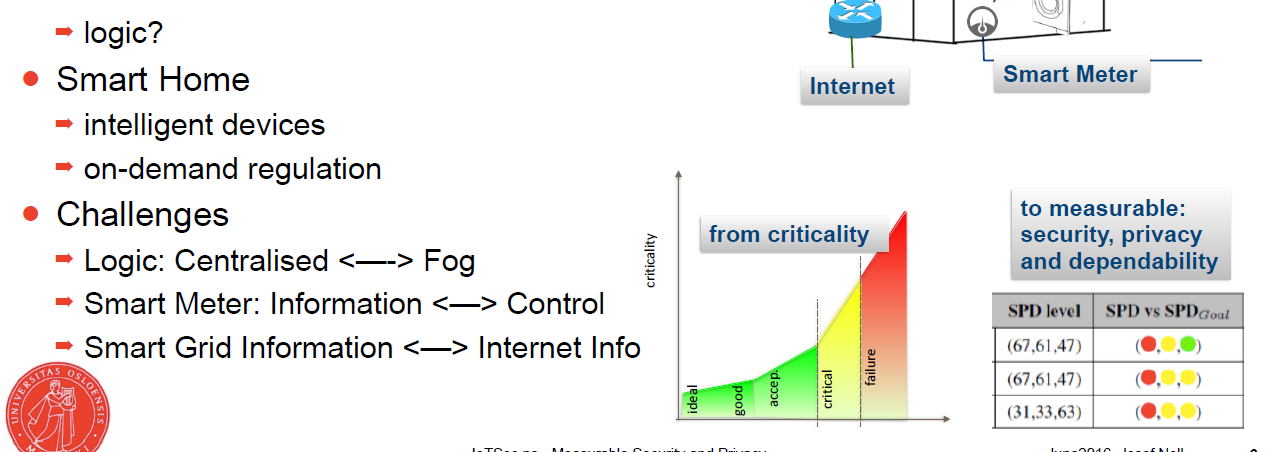 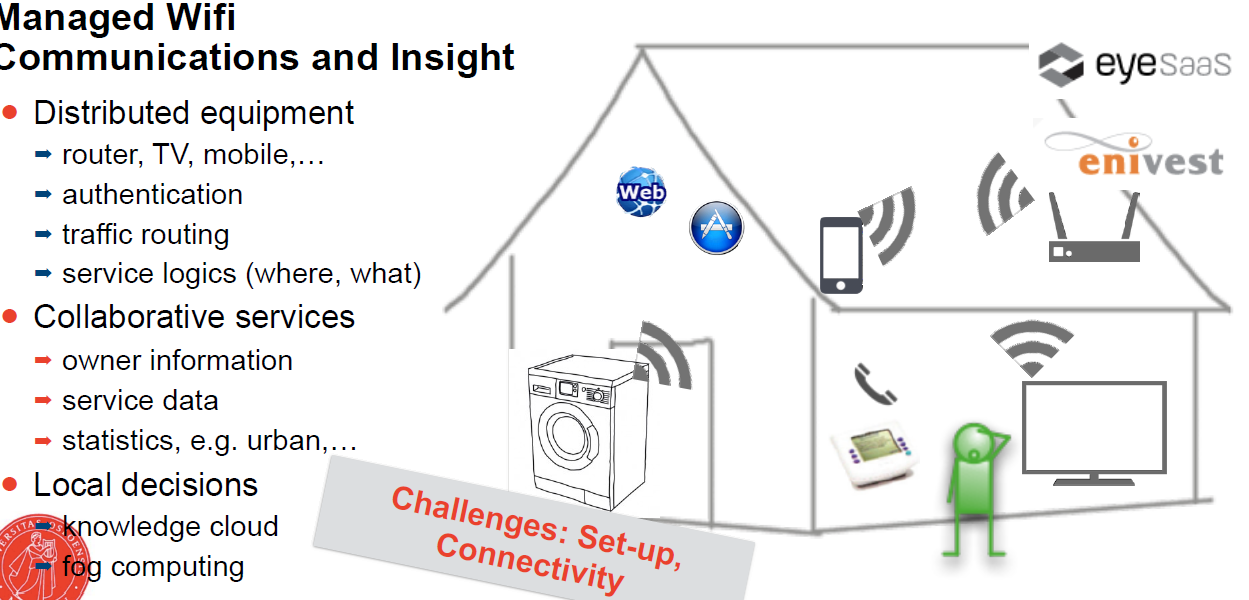 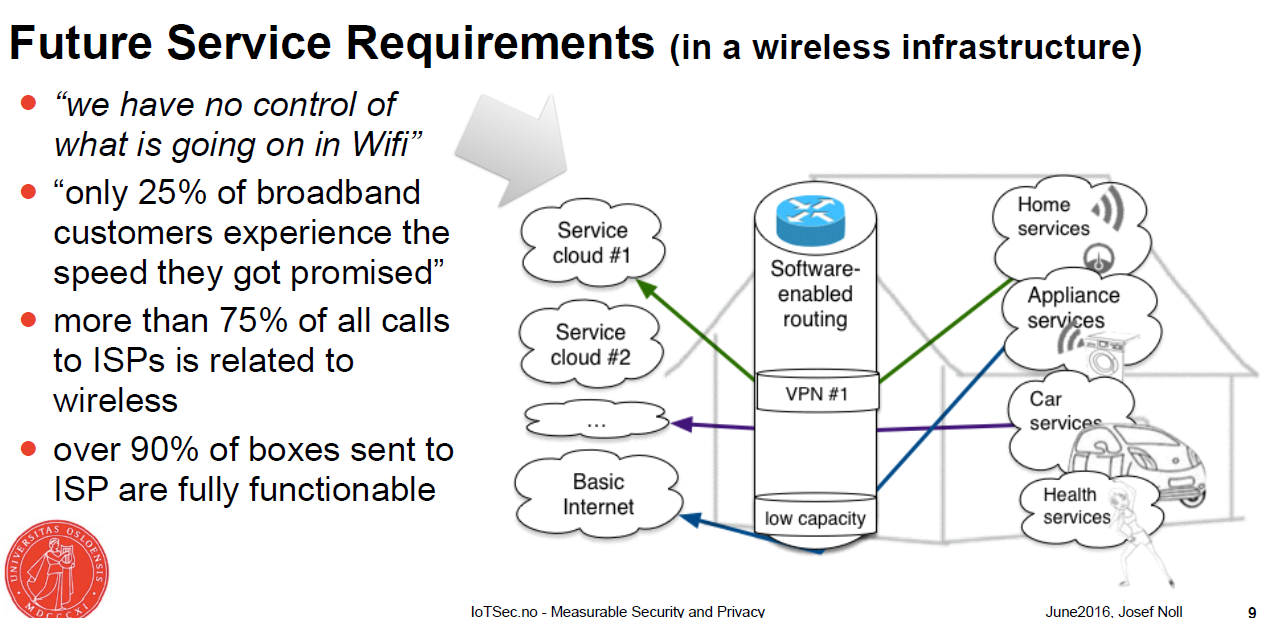 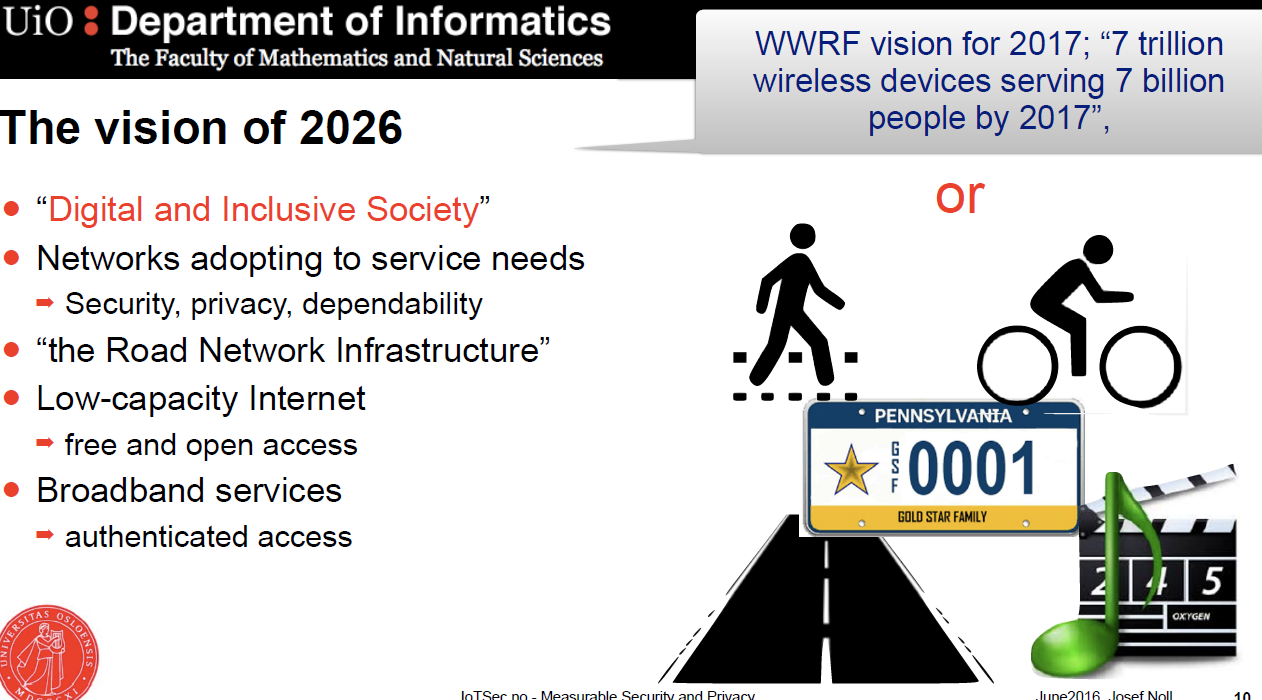 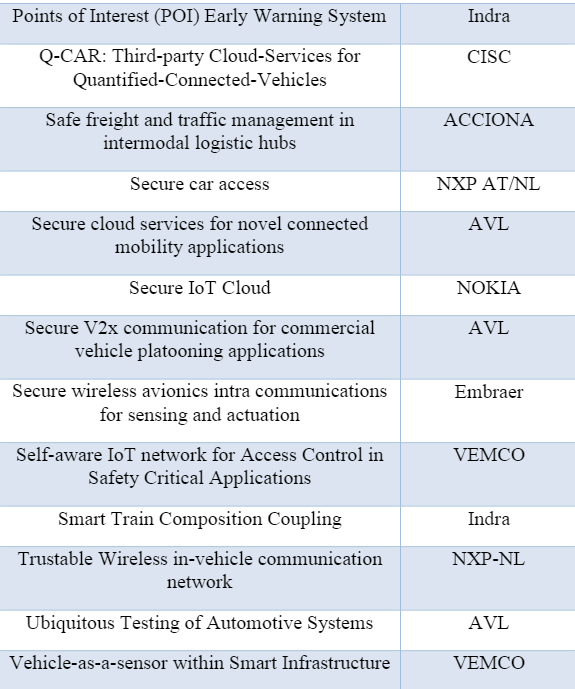 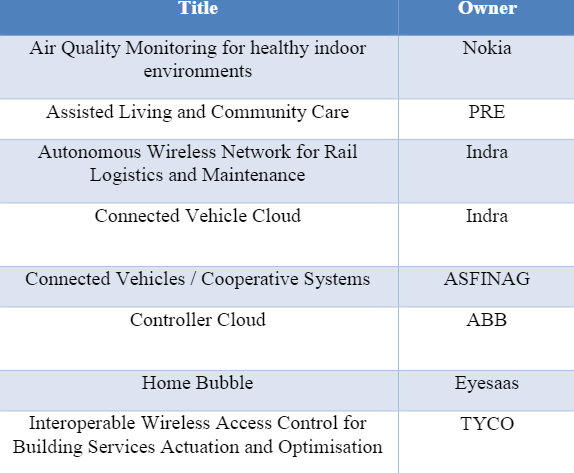 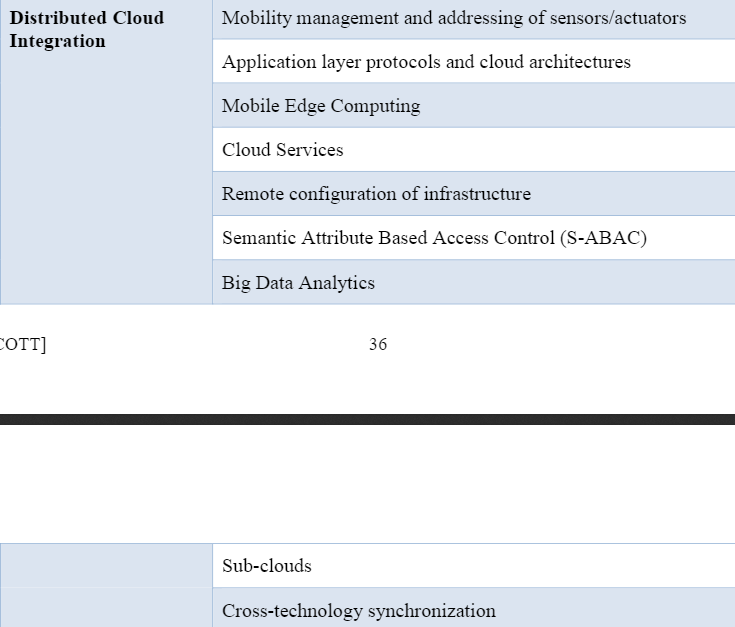 ECSEL - 6 impact points
p45 annual work plan
our impact, find one use case supporting it
- all other use cases, supportive...
Next actions (Norway)
- phone conf 29June 0900-1000
(submission: 20 Sep)
project start 1May2017